Skolens pedagogiske plattform
Skolens visjon  

 ”Jørpeland Ungdomsskole er et godt sted å være og et godt sted å lære!”  

Dette vil si at:  Vi vil ha en skole som har et skolemiljø, og en skolehverdag, som er preget av trygghet, god trivsel og god læring.


Skolens aktivitetsplikt
Skolenærværsplan for Strandaskolen
[Speaker Notes: For å ivareta dette så får vi hjelp av skolesystemet og lovverket, i tillegg til de ordningene og rutinene vi har her lokalt. Jeg vil nevne en sentral bestemmelse og en lokal bestemmelse i dag. Den første bestemmelsen finner vi i opplæringsloven og det er plikten vår til å gripe inn når vi ser eller blir fortalt at noen av elevene våre ikke har det trygt og godt på skolen. Vi kaller det skolens aktivitetsplikt.]
Aktivitetsplikt for å sikre at alle elever har et trygt og godt skolemiljø §9A-4
Alle ansatte ved skolen har:
1 Plikt til å følge med
2 Plikt til å gripe inn
3 Plikt til å varsle
4 Plikt til å undersøke
5 Plikt til å sette inn tiltak

Skriftlig aktivitetsplan når skolen setter inn tiltak
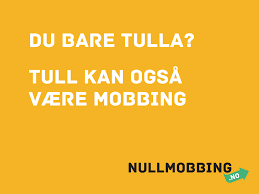 [Speaker Notes: Den skal sikre at alle elever har et trygt og godt skolemiljø, og den forteller at alle ansatte ved skolen har plikt til å følge med, plikt til å gripe inn, plikt til å varsle, plikt til å undersøke og plikt til å sette inn tiltak. Dette gjelder også dersom vi får kunnskap om eller kjennskap til at noe foregår uten at vi har lagt merke til det. Ofte utføres krenkelser eller mobbing på en slik måte at det er vanskelig for oss å oppdage det. De fleste som driver med sånne ting ønsker ikke å få søkelyset rettet mot sine handlinger. 

I de tilfeller der våre undersøkelser fører til at vi må sette inn tiltak, skal vi opprette en skriftlig aktivitetsplan. Dette er ikke først og fremst elevene sin plan, men vi oppretter den i eleven sitt navn og så er den vårt arbeidsdokument som skal sikre at vi følger opp de tiltakene og avtalene som er nedfelt i den.]
Skolenærværsplan
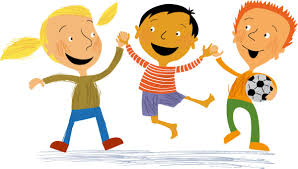 Hva er bekymringsfullt fravær i Strandaskolen? 
Ugyldig fravær: Fra første enkelttime
Høyt gyldig fravær: Fra 5 dager i semesteret
Forsentkomming: Over 4 gange i en mnd
Møter opp til skolen, men forlater den igjen. Fraværet regnes som bekymringsfullt fra første dag dette skjer. 
Hele planen ligger ute på Strand kommune sin hjemmeside.
[Speaker Notes: Skolenærværsplanen er en lokal plan for alle elevene i Strandaskolen. Den skal hjelpe oss å få øye på og gripe tidlig inn der vi ser at fravær fra skolen kan vokse seg til å bli frafall i skolen. Vi har definert bekymringsfullt fravær på denne måte, og dermed skal dere bli kontaktet dersom elever uteblir fra undervisningen for en kortere eller lengre periode. Så kan det for noen høres strengt ut, men det er nå vi legger grunnlaget for holdningene barn og unge skal ha med seg inn voksenlivet og arbeidslivet så dette må vi følge opp. Og så vet vi selvsagt at forutsetningene ikke er like for alle, og derfor kan vi ikke handle likt i alle tilfeller. For de som ønsker å lese mer om det som står i selve planen, så ligger den ute på Strand kommune sin hjemmeside.]
Prøveordning med vurdering uten karakter i orden og oppførsel
Forsøket varer en 3 års periode, og innebærer at vi skal erstatte karakteren med alternativ vurderingspraksis
Selv om vi fjerner karakterer i forsøket skal elevene fortsatt vurderes i både orden og oppførsel, og skolene skal følge opplæringsloven og læreplanverket med hensyn til vurdering i orden og oppførsel (se f.eks. §3-7 og §3-11 i Forskrift til opplæringsloven).​
Elevene som er med i ordningen skal ha 2 samtaler med læreren sin hvert semester, der det skal settes opp mål for orden og oppførsel for neste periode. De skal være med å evaluere seg selv, og dere blir involvert i utviklingssamtalene. 
De elevene/foresatte som vil reservere seg fra å være med i denne prøveordningen må melde fra om det, når vi sender ut melding om dette før høstferien. 
De som reserverer seg fra prøveordningen får karakter i orden og oppførsel.
[Speaker Notes: Orden og oppførsel henger tett sammen med ordensreglementet vårt. Vi har et ønske om å laget et felles ordensreglement for hele Strandaskolen, men enn så lenge har vi vårt eget. Ordensreglementet er en forskrift og er dermed som et formelt lovverk å regne. 
Tatt opp i FAU og SU våren 2023
Tatt opp i elevrådsmøte august 2023
Forsøket vare en 3 års periode, og innebærer at vi skal erstatte karakteren med alternativ vurderingspraksis
Forsøket skal bidra med kunnskap som vil inngå i UDIR sitt arbeid med å vurdere endringsbehov i vurdering om orden og oppførsel
vi ber dere tenke nøye gjennom dette for når valget er tatt, så må man står for det hele skoleåret gjennom. 
skoleledere, elever og lærere ved enkelte skoler kan bli spurt om å stille på intervju underveis]
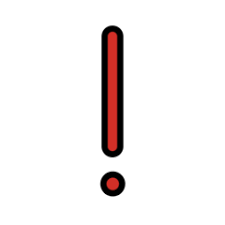 Gratisprinsippet - inkludering - skoleturer i regi av foresatte
Lovfestet rett til gratis skolegang og felles holdning i Strandaskolen
Nasjonal diskusjon
Foreningen voksne for barn: “Turer som legger opp til salg av dugnadsvarer og egenandeler skaper utenforskap”
Turer i regi av foresatte hvor målgruppen er en klasse eller trinn er ikke ønskelig dersom ikke foresatte finner ordninger som inkluderer alle.
[Speaker Notes: Opplæringsloven sier noe om at det skal være gratis å gå på skole i Norge, og dette ønsker vi skal være en felles holdning også i Strandaskolen. Det siste året har gratisprisnippet også blitt belyst i forbindelse med ulike turer som blir arrangert, og diskusjonene har foregått både lokalt og nasjonalt. Dette året tar alle rektorene opp dette lysarket på foreldremøter fra 5. - 10. klasse, for å vise hva vår holdning til dette er. Det siste årets strømpriser og prisvekst på varer gjør at dette kanskje er mer aktuelt nå enn noen gang tidligere. Vi ønsker å sitere voksne for barn som sier at “Turer som legger opp til salg av dugnadsvarer og egenandeler skaper utenforskap”, og vår holdning er at turer i regi av foresatte der målgruppen er en klasse eller et trinn er ikke ønskelig dersom ikke foresatte finner ordninger som inkluderer alle fra nå av. 

Mens vi er inne på dette med inkludering passer det fint å formidle litt informasjon fra Strand kommune sin fritidsveileder. Hun ville vært her i dag, men rekker ikke over alle foreldremøtene i hele kommunen dette året. 

Fritidsveilederen sin jobb er å bistå nye tilflyttere i Strand kommune med informasjon om tilbud
Praksis hjelp med å finne informasjon om fritidsaktiviteter, oppstart, registrering, være på første trening, kommunikasjon mellom foreldre og klubb
Bistå familier med utfordrende økonomi med utstyr og løsninger for kontingent.
Sørge for at de bli kjent med ordning med frilager.no.]
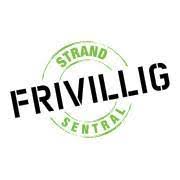 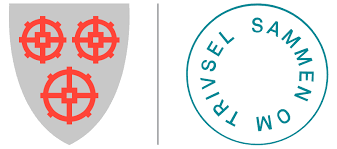 FRITIDSERKLÆRING
ALLE BARN OG UNGE SKAL HA MULIGHET TIL Å DELTA I MINST EN ORGANISERT FRITIDSAKTIVITET SAMMEN MED ANDRE, UAVHENGIG AV FAMILIENS ØKONOMI, SPRÅK, KJØNN OG KULTUR.
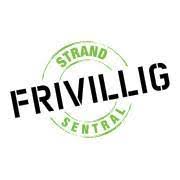 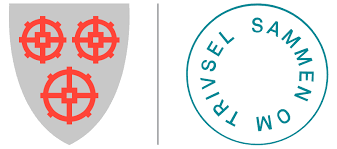 HVORFOR ER DET VIKTIG FOR BARN OG UNGE Å DELTA I FRITIDSAKTIVITETER?
en viktig del av barn og unges oppvekst
 mulighet til å gjøre noe sammen med andre, være en del av et fellesskap, få nye venner, være aktive og oppleve mestring
viktig både for den fysiske og psykiske helsen
integrering og inkludering av nye tilflyttere, både barn, unge og hele familien i lokalt samfunn
langsiktig gevinst for hele samfunnet: forebygging av kriminalitet, utenforskap og radikalisering.
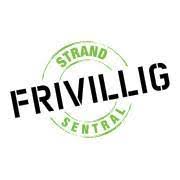 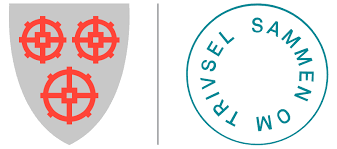 FRITIDSTILBUD I STRAND KOMMUNE
Ca. 150 lag og organisasjoner, mange av dem driver med fritidsaktiviteter for barn og unge
Oversikt over aktiviteter finnes i 6 språk: norsk, engelsk, ukrainsk, polsk, arabisk og tigrinja. Tilgjengelig hos fritidsveielederen, på skolen og på Strand kommune sin hjemmeside
Flere lag og organisasjoner trenger voksne, som kan stille opp som trenere/ assistenter. Et stort behov, flere voksne som blir med, bedre tilbud for våre barn og unge.
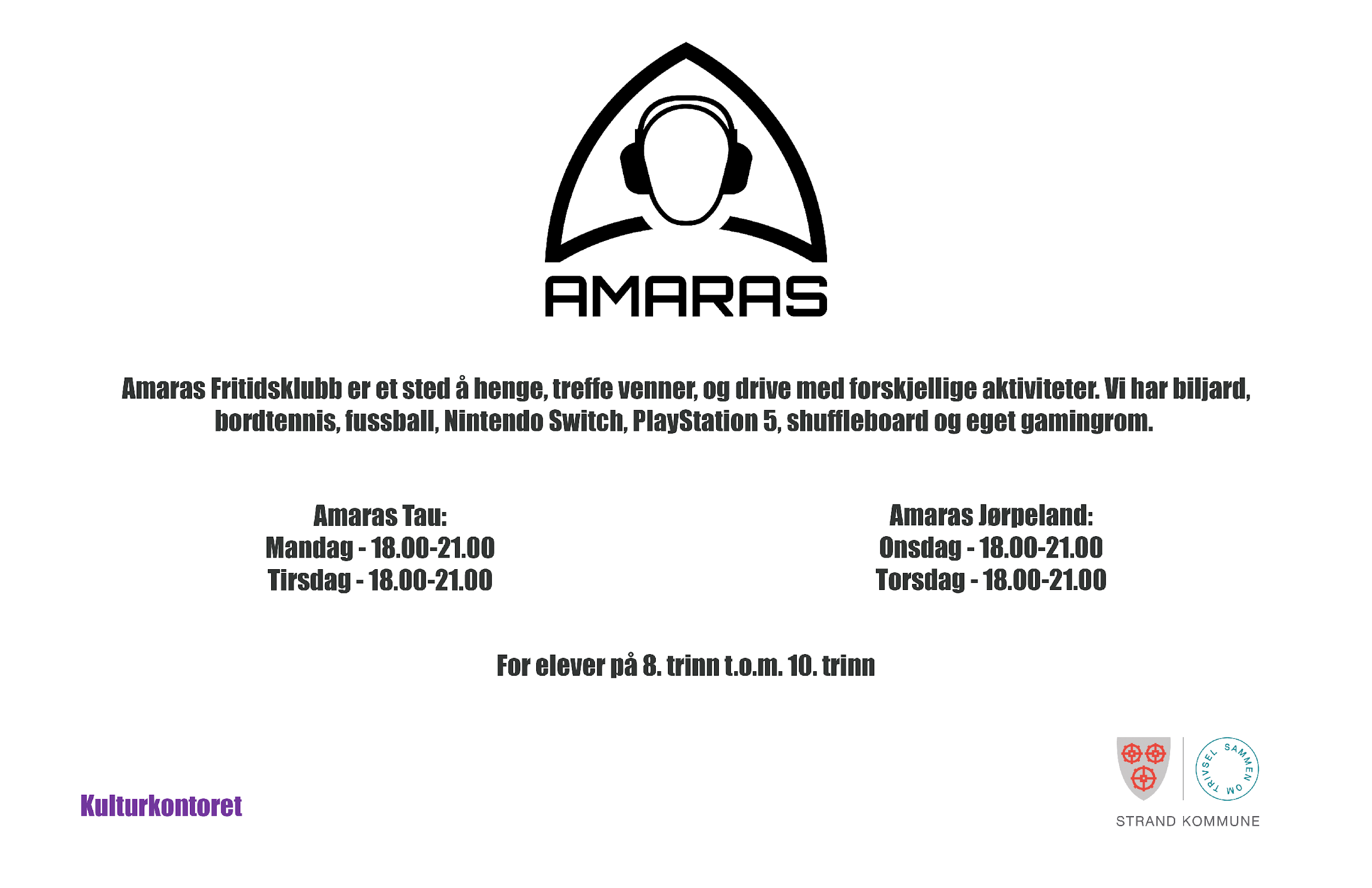 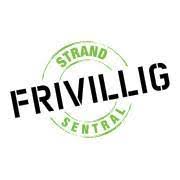 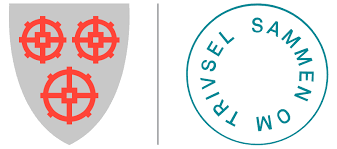 Spørsmål om fritidsaktiviteter for dine barn og unge?
Kjenner du barn og unge som ikke går på fritidsaktiviteter?
Spørsmål om økonomisk støtte til å betale kontingent, sport utstyr eller turer/cuper?

 TA KONTAKT MED FRITIDSVEILEDER!

Telefon: 90916546
E-post: magda.kosowska@strand.kommune.no
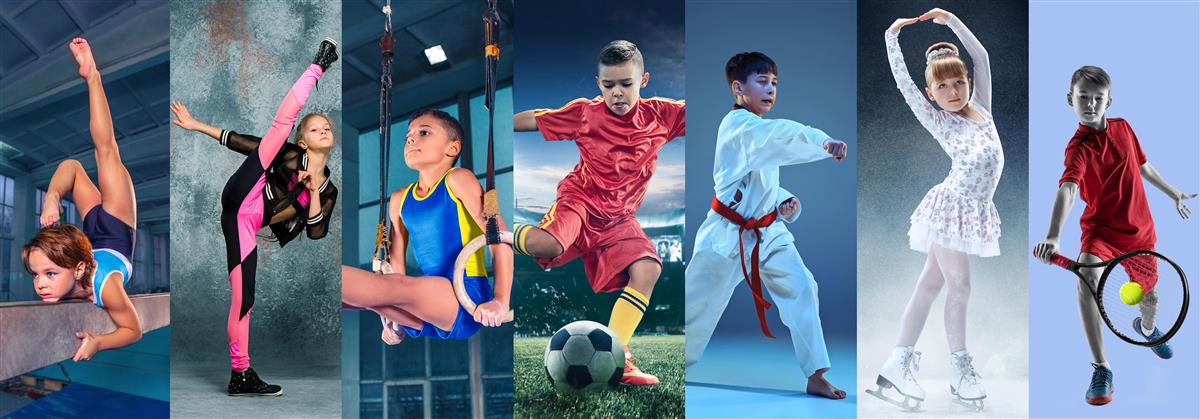